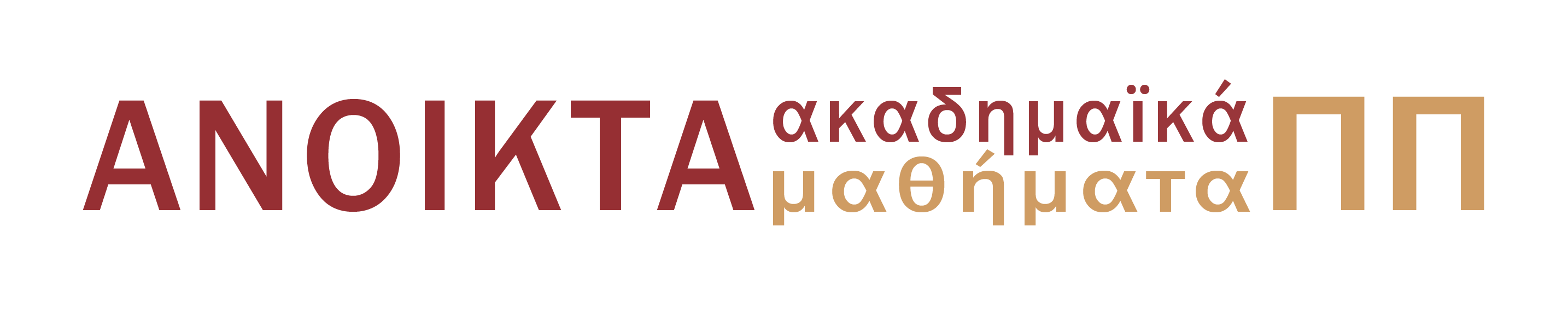 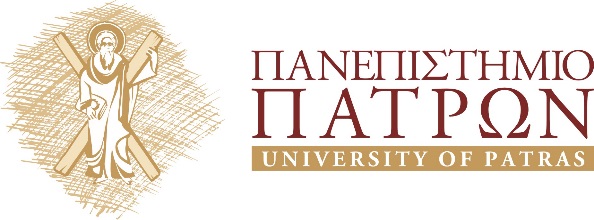 Αρχαίο Ελληνικό Δράμα: Ευριπίδης
Ενότητα 20: Παρουσίαση των ευριπίδειων τραγωδιών Ὀρέστης - Ἰφιγένεια ἐν Αὐλίδι
Μενέλαος Χριστόπουλος
Τμήμα Φιλολογίας
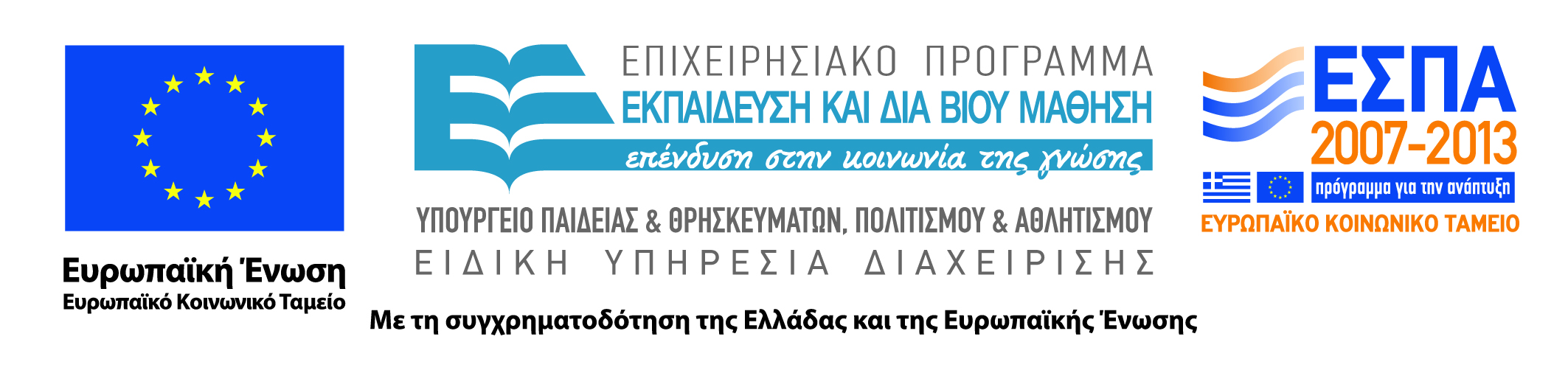 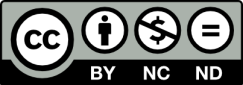 Άδειες Χρήσης
Το παρόν εκπαιδευτικό υλικό υπόκειται σε άδειες χρήσης Creative Commons. 
Για εκπαιδευτικό υλικό, όπως εικόνες, που υπόκειται σε άλλου τύπου άδειας χρήσης, η άδεια χρήσης αναφέρεται ρητώς.
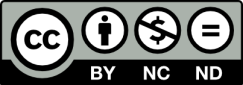 2
Χρηματοδότηση
Το παρόν εκπαιδευτικό υλικό έχει αναπτυχθεί στα πλαίσια του εκπαιδευτικού έργου του διδάσκοντα.
Το έργο «Ανοικτά Ακαδημαϊκά Μαθήματα στο Πανεπιστήμιο Πατρών» έχει χρηματοδοτήσει μόνο τη αναδιαμόρφωση του εκπαιδευτικού υλικού. 
Το έργο υλοποιείται στο πλαίσιο του Επιχειρησιακού Προγράμματος «Εκπαίδευση και Δια Βίου Μάθηση» και συγχρηματοδοτείται από την Ευρωπαϊκή Ένωση (Ευρωπαϊκό Κοινωνικό Ταμείο) και από εθνικούς πόρους.
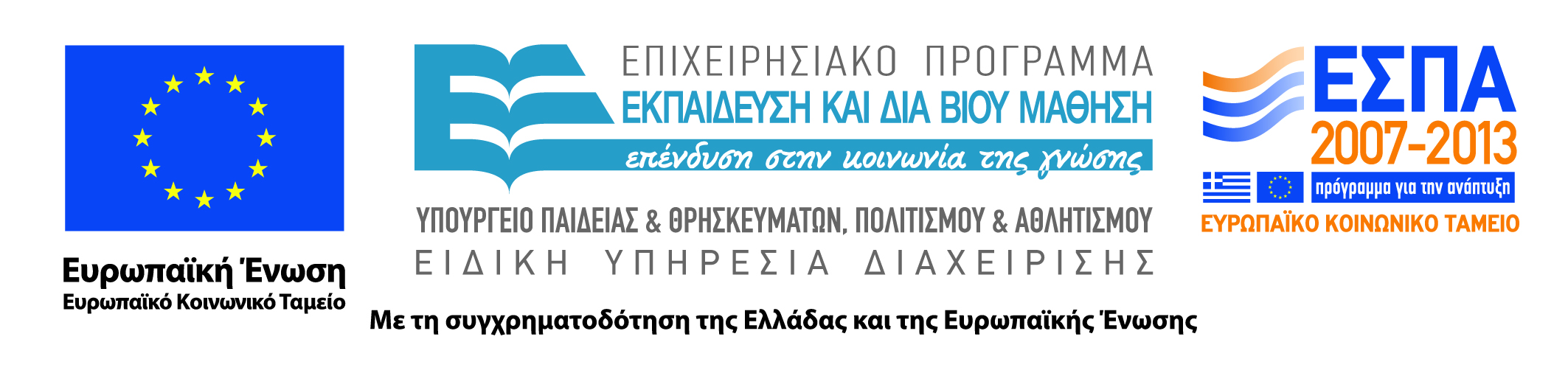 3
Σκοποί  ενότητας
Η ενότητα στοχεύει στην παρουσίαση των βασικών στοιχείων των τραγωδιών Ὀρέστης και Ἰφιγένεια ἐν Αὐλίδι.
4
Περιεχόμενα ενότητας
Στην παρούσα ενότητα παρουσιάζονται οι τραγωδίες Ὀρέστης και Ἰφιγένεια ἐν Αὐλίδι.
5
Ευριπίδης
Ὀρέστης - Ἰφιγένεια ἐν Αὐλίδι
Ὀρέστης
Παραστάθηκε το 408 π. Χ.
Πρόσωπα του έργου:
Ηλέκτρα
Ορέστης
Ελένη
Μενέλαος
Τυνδάρεως
Πυλάδης
Ερμιόνη
Απόλλωνας
7
Ἰφιγένεια ἐν Αὐλίδι
Παραστάθηκε μετά τον θάνατο του Ευριπίδη.
Η πατρότητά του έχει αμφισβητηθεί.
Πρόσωπα του έργου:
Αγαμέμνονας
Γέροντας αγγελιαφόρος
Μενέλαος
Κλυταιμήστρα
Ορέστης
Ιφιγένεια
Αχιλλέας
8
Τέλος Ενότητας
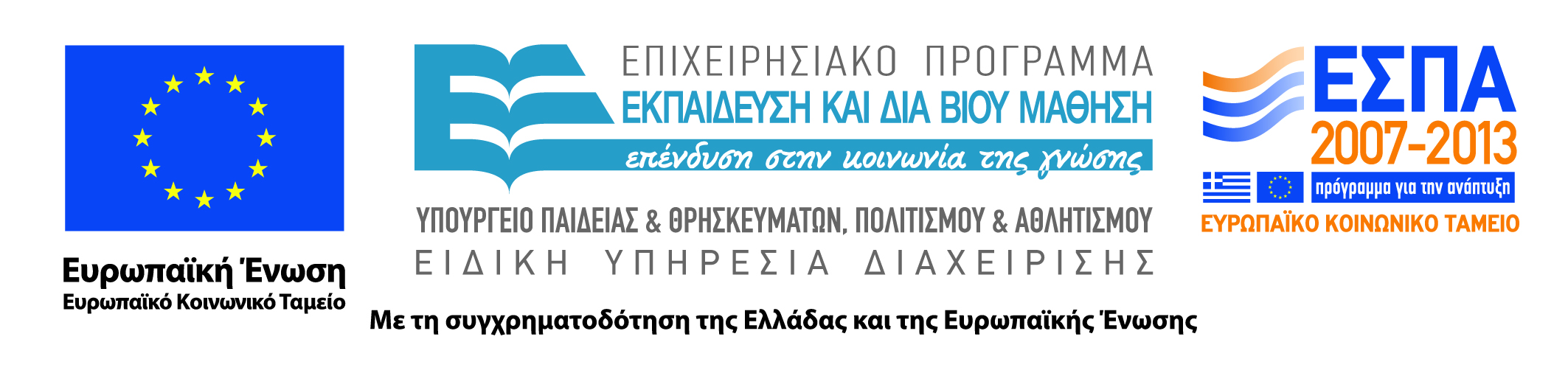 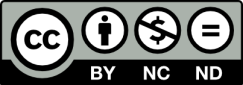